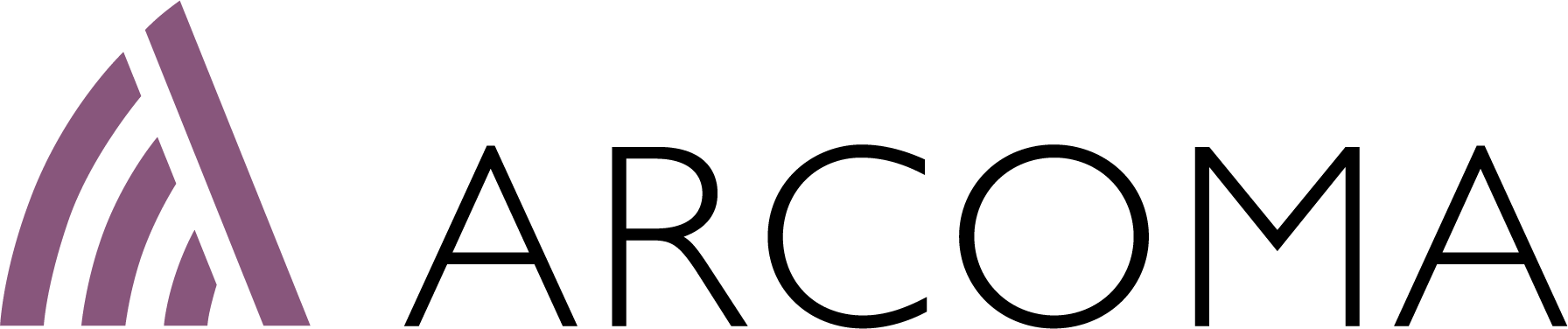 WORLD CLASS DIGITAL X-RAY SYSTEMS
Introduction – Sales, market and customers EMEA (Europe, Middle East, and Africa)
[Speaker Notes: Strength of Arcoma as OEM manufacturer for past 25 years > list down all brands and product nameGlobal map of installations to-date – use bubble chart on a global mapTimeline showcase of how Arcoma’s technology has evolved through the yearsHighlight our 1st -in-class technology eg. Auto-positioning
Our cost-effectiveness (not cheapest but cost-effective)Talk about Total Cost of ownership
Our design are modular (verify with RnD) > post-sales service only require replacement of parts and not whole system
A high-level service break-down rate, relatively low > get estimated % from Jonas 
Distributors gets revenue & margin from post-sales warranty
Highlight our latest i5 launch > show continuous improvement capability to suit marketsSome photos of Arcoma new production & office facility > we take pride in strict adherence to production and qualityCustomer testimonials and photos]
SHORT FACTS
DISTRIBUTION IN EMEA STARTED IN 1990
Quite big market share in the Nordic countries.
ARCOMA SELL THROUGH 14 DISTRIBUTORS IN EUROPE/EMEA
Size of diagnostic imaging market: USD 9.18 billion in 2020
73% of Arcoma revenue (2019)
MAIN COMPETITORS: PHILIPS, GE, SAMSUNG AND SIEMENS
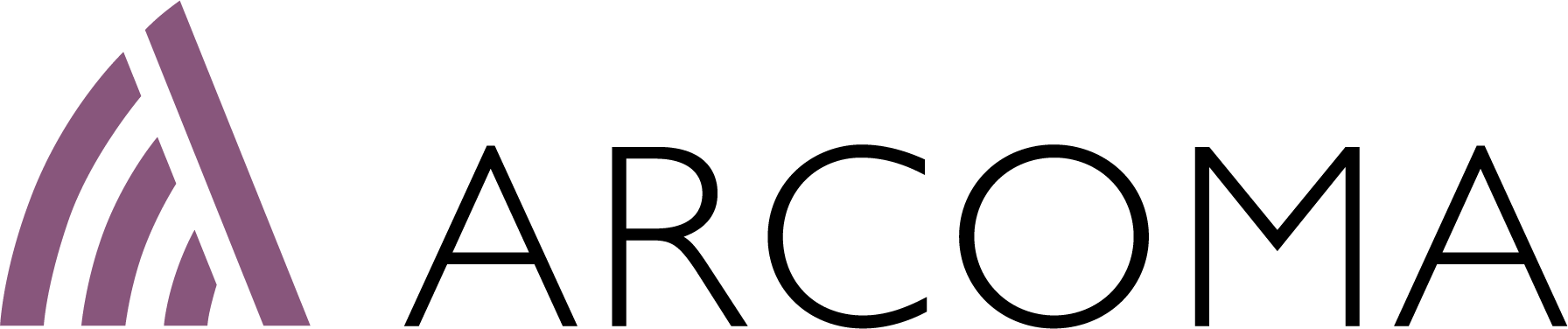 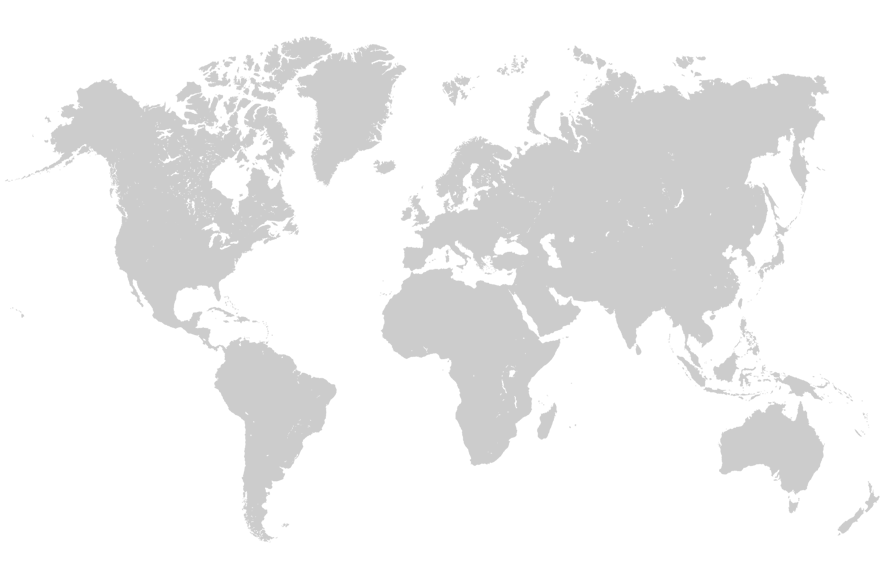 MORE THAN 3500 SYSTEMS 
INSTALLED GLOBALLY
NORTH 
AMERICA
AROUND 700 SYSTEMS
EUROPE
AROUND 2300 SYSTEMS
ASIA
AROUND 500 SYSTEMS 
(incl. IMIX)
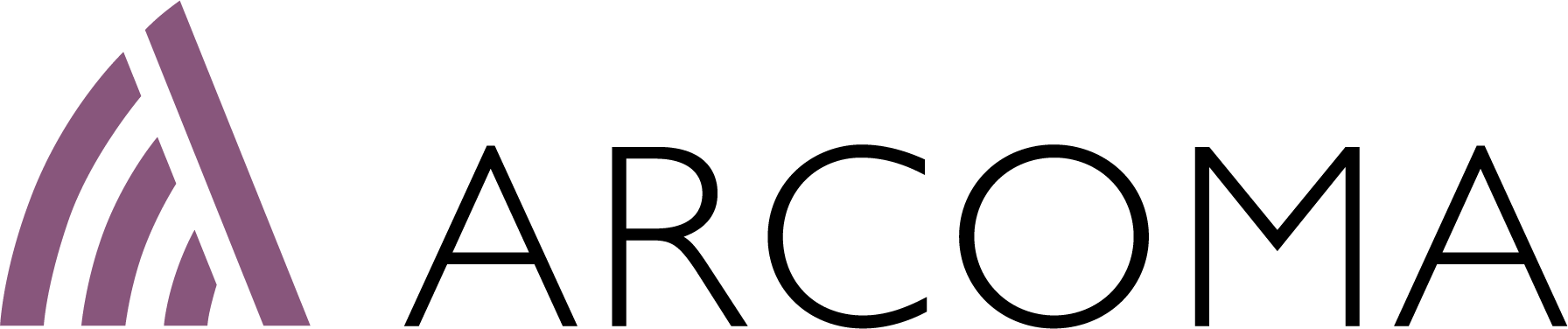 [Speaker Notes: Europe: 2300 systems 
North America: 700 systems
Asia: 500 systems

Distribution in asia started 2014.]
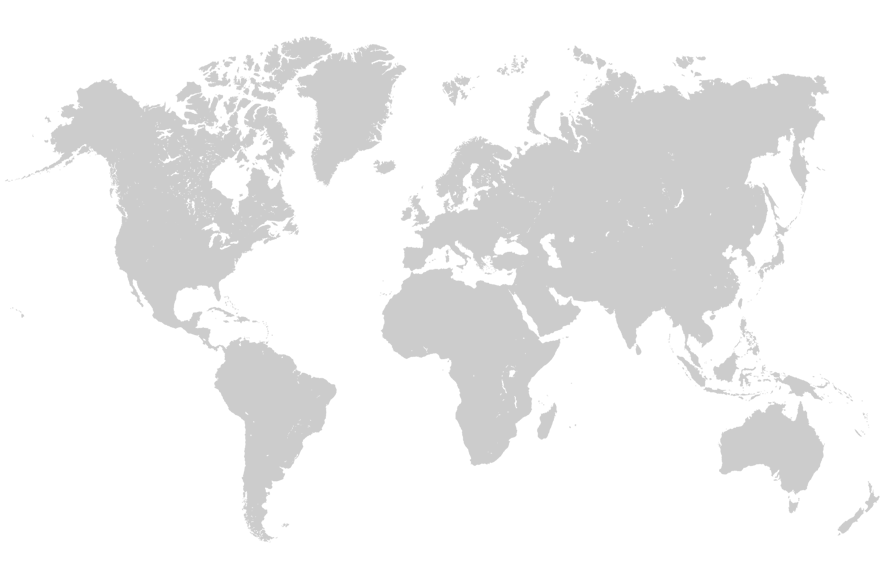 EMEA
No. of installed systems
Numbers includes both OEM partner sold systems and systems sold by distributors. Numbers based on internal estimates.
EXAMPLE OF INSTALLATIONS - EMEA
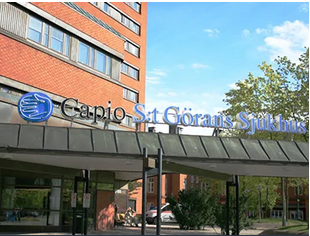 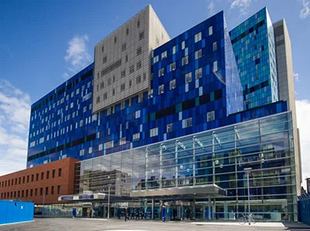 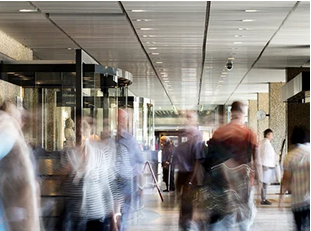 St:Görans Hospital 
Sweden
Rigshospitalet Hospital
Denmark
Royal London Hospital
Great Britain
[Speaker Notes: Add customer testimonials?]
Sales – Asia Pacific
Global SALES
% of total revenue -  Arcoma
Revenue
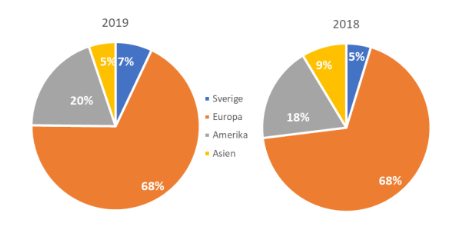 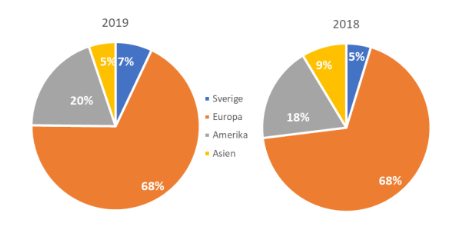 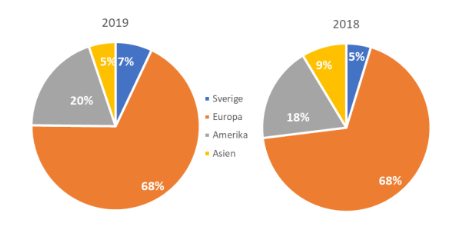 Sweden
Europe
America
Asia
[Speaker Notes: Add customer testimonials?]
Market – EMEA
MAIN COMPETITORS – EMEA (ARCOMA SYSTEMS)
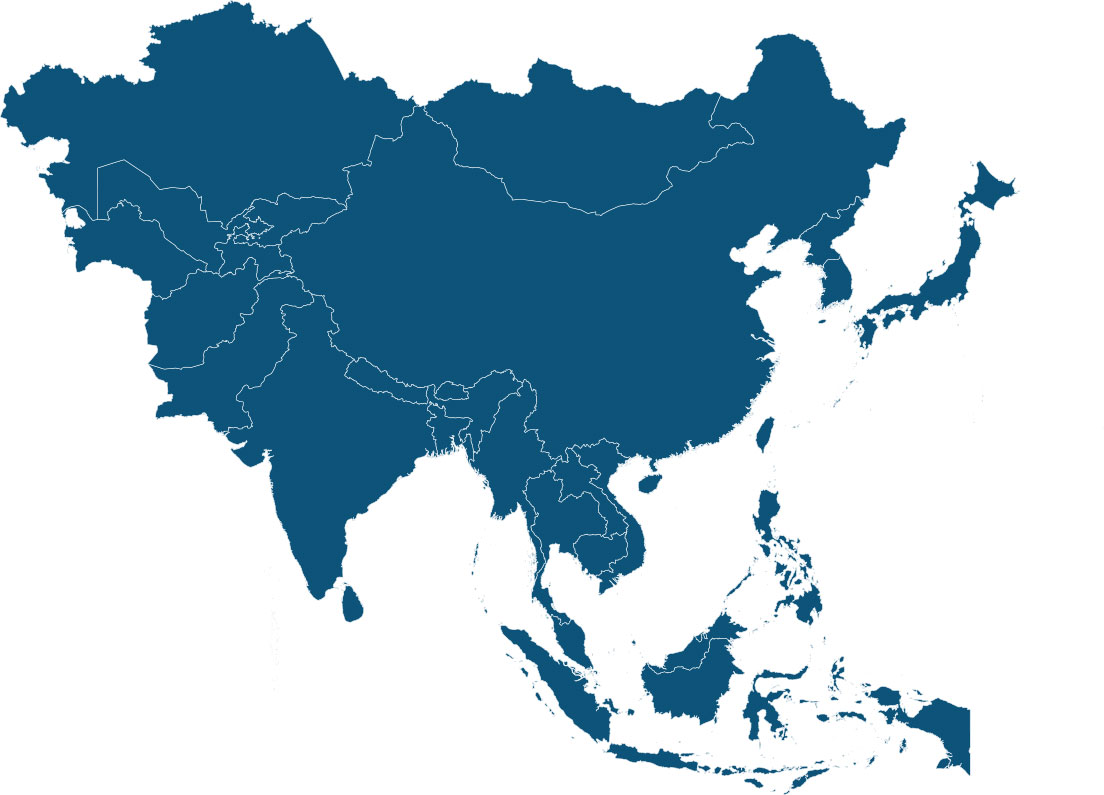 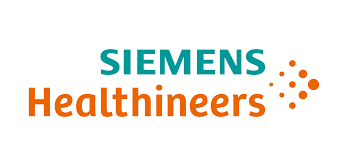 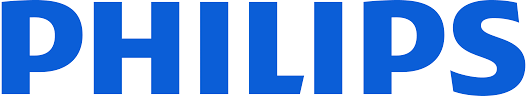 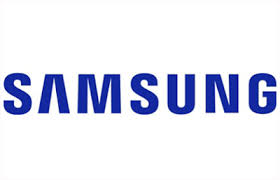 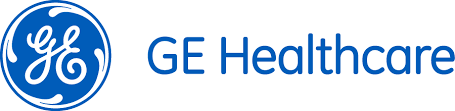 Note: Numbers based on internal estimates.
[Speaker Notes: More than 27 countries]
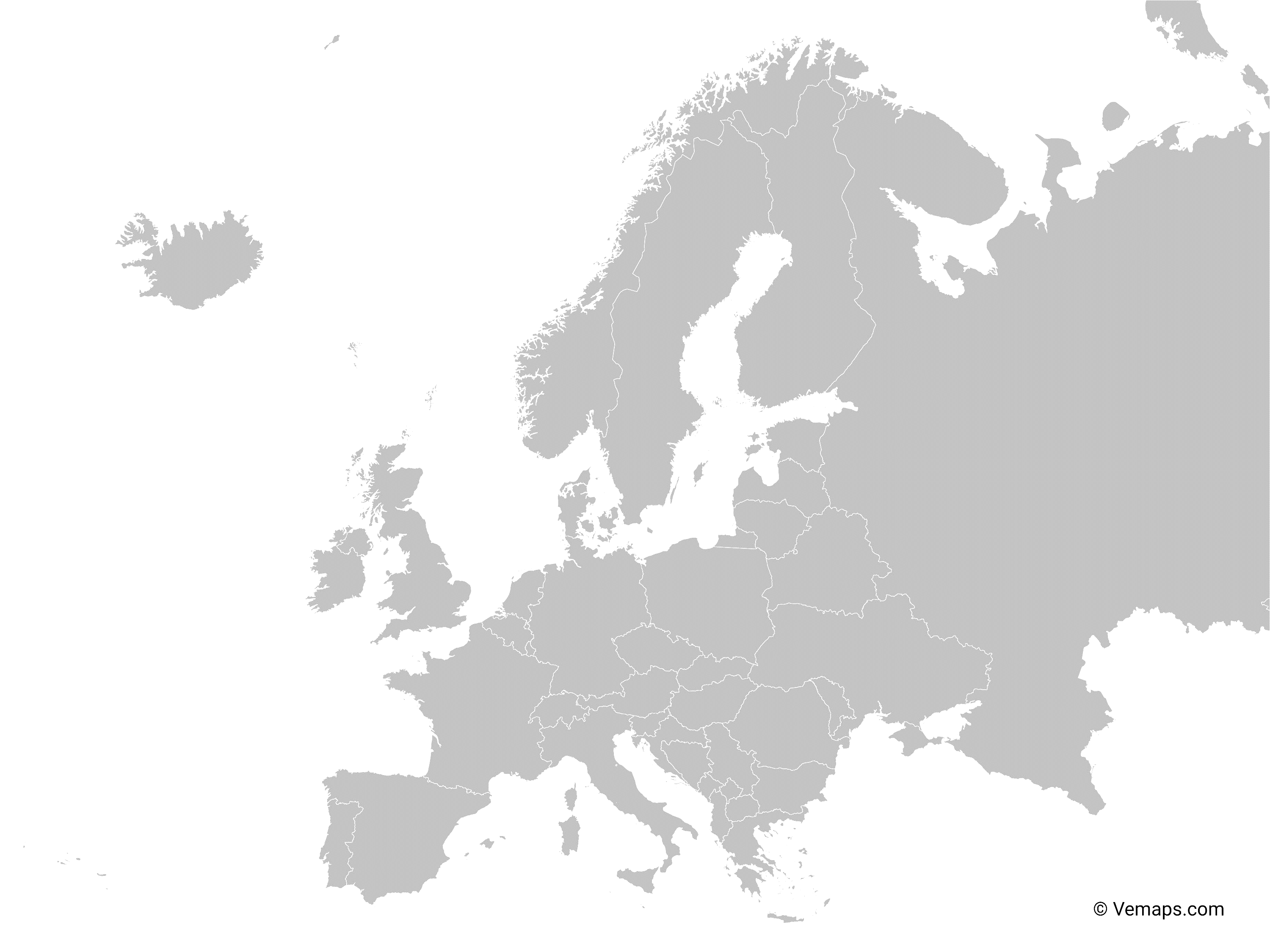 THE MARKET
The size of the Europe diagnostic Imaging market was worth USD 9.18 billion in 2020 and is estimated to be growing at a CAGR of 6.70% to reach USD 12.7 billion by 2025.
The major factors for the growth of the market include: 
Increase in the geriatric population
Rising prevalence of chronic diseases
Technological advancement in imaging modalities. 
Rising adoption of medical imaging devices.
https://www.marketdataforecast.com/market-reports/europe-diagnostic-imaging-market
[Speaker Notes: More than 27 countries]
EXAMPLES OF OUR MARKET SHARE
Ceiling mounted radiography systems
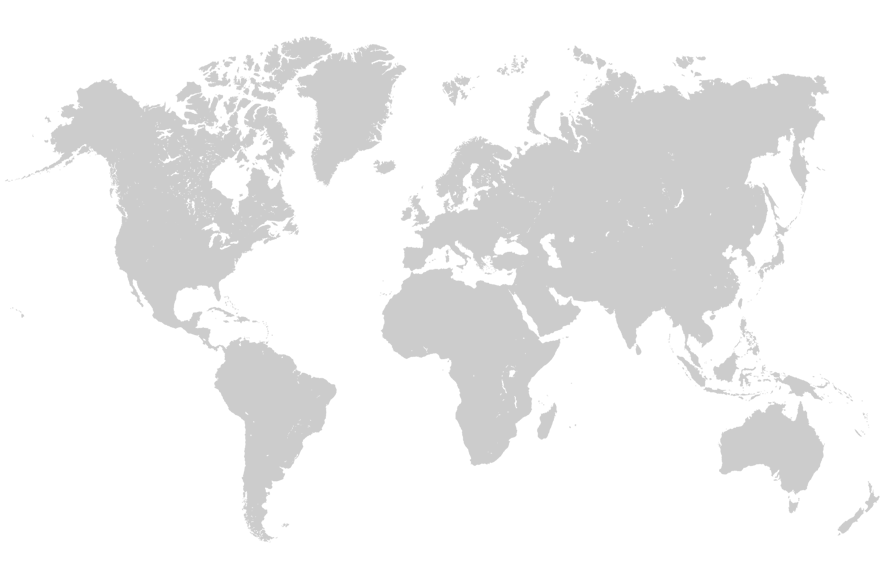 The Nordics
UK
Note: Numbers based on internal estimates.
[Speaker Notes: More than 27 countries]
Distributors EMEA
DISTRIBUTORS IN ASIA-PACIFIC
We also have “inactive” distributors in Austria, Germany, Scotland and Turkey which we have contract with but have not sold any system.
[Speaker Notes: Add customer testimonials?]
Closer look at some distributors.
SANTAX (Denmark)
Offering
Offices in: Arhus, Copenhagen
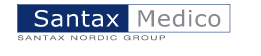 www.santax.com
Decotron Norway is part of Santax Nordic Group.
Sell products from among others:
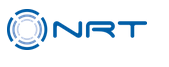 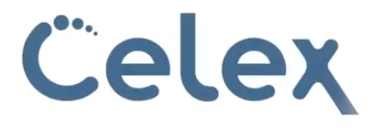 65 years of experience
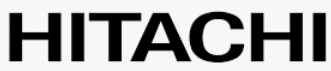 [Speaker Notes: Add customer testimonials?]
Closer look at some distributors.
Mediel AB (Sweden)
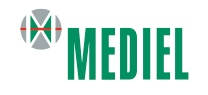 Offering
Offices in: Gothenburg, Stockholm
www.mediel.se
Sell products from among others:
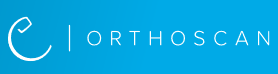 Established 1982
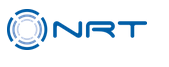 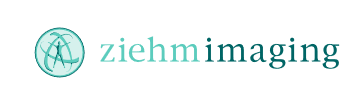 [Speaker Notes: Add customer testimonials?]
Closer look at some distributors.
Xograph (UK)
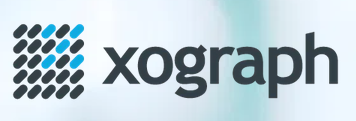 Offering
Offices in: UK and Ireland
www.xograph.com
Sell products from among others:
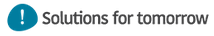 Established 1967
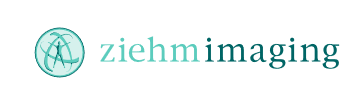 [Speaker Notes: Add customer testimonials?]
Closer look at some distributors.
Lifemed (Finland)
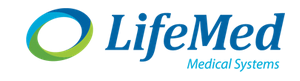 Offering
Offices in: SIUNTIO
www.lifemed.fi
Sell products from among others:
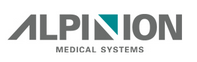 Established 1981
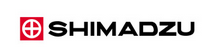 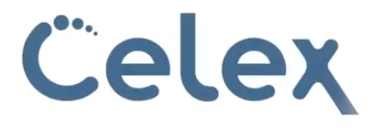 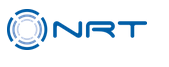 [Speaker Notes: Add customer testimonials?]
THANK YOU
Arcoma AB | Annavägen 1 | 352 46 Växjö | Sweden
PHONE
EMAIL
WEBSITE
+46 470 70 69 00
service@arcoma.se
www.arcoma.se
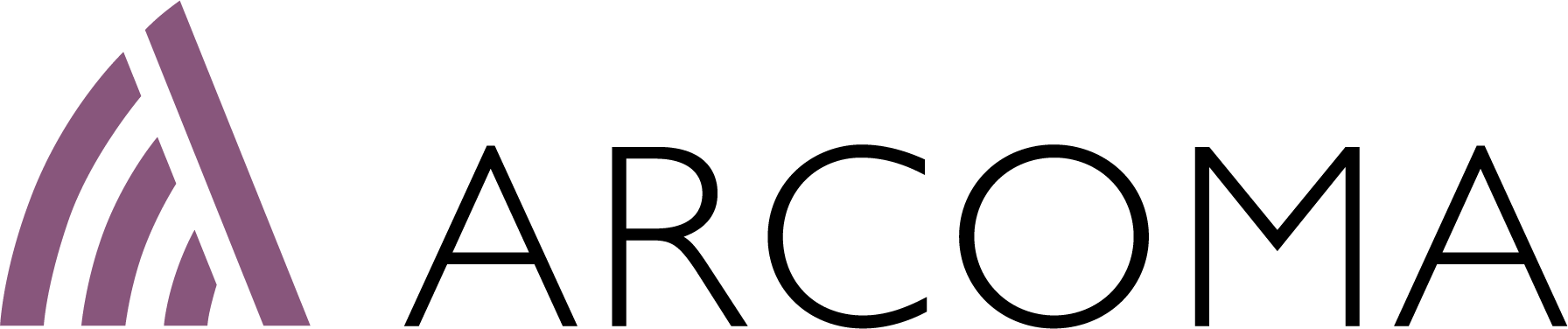 [Speaker Notes: Add take away]